Year 3 Home School Provision Daily Pack- 10/02/21
The following slides will be split into 4 separate activities. 
They will consist of Maths, English, Reading and one other subject.

Each slide will be daily activities for you and your child to do at home. 
We as a Year 3 team, will update these slides daily to the website – please keep an eye out!

Please email NJS.Year3@taw.org.uk with any queries to share any work and one of the Year 3 teachers will get back to you as soon as possible! 

Thank you for your understanding and on going support during these times.
Maths
To solve multistep word problems involving fractions. 

Introduction
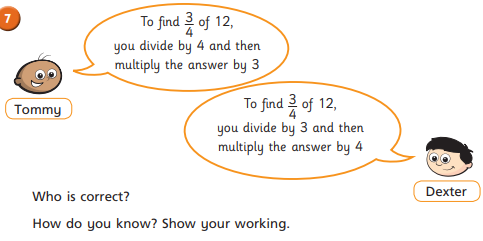 What do you think?
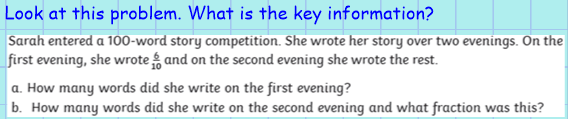 Steps to solve a word problem:
Read the question 
Re-read the question
Highlight/underline the important information
Decide what operation you will need
Solve the problem 
Write a sentence to explain
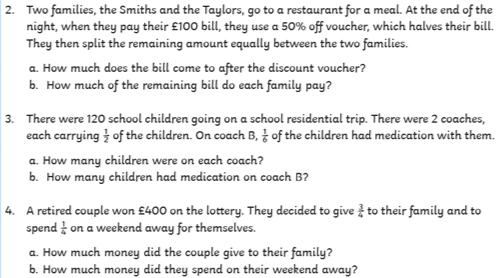 Steps to solve a word problem:
Read the question 
Re-read the question
Highlight/underline the important information
Decide what operation you will need
Solve the problem 
Write a sentence to explain
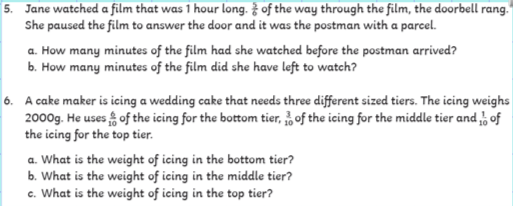 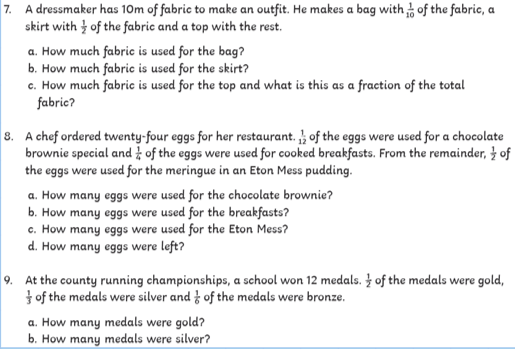 Steps to solve a word problem:
Read the question 
Re-read the question
Highlight/underline the important information
Decide what operation you will need
Solve the problem 
Write a sentence to explain
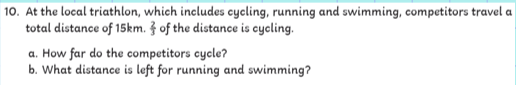 Plenary:

N2T:
One thing I have learnt this lesson is…


One thing I still find tricky is…
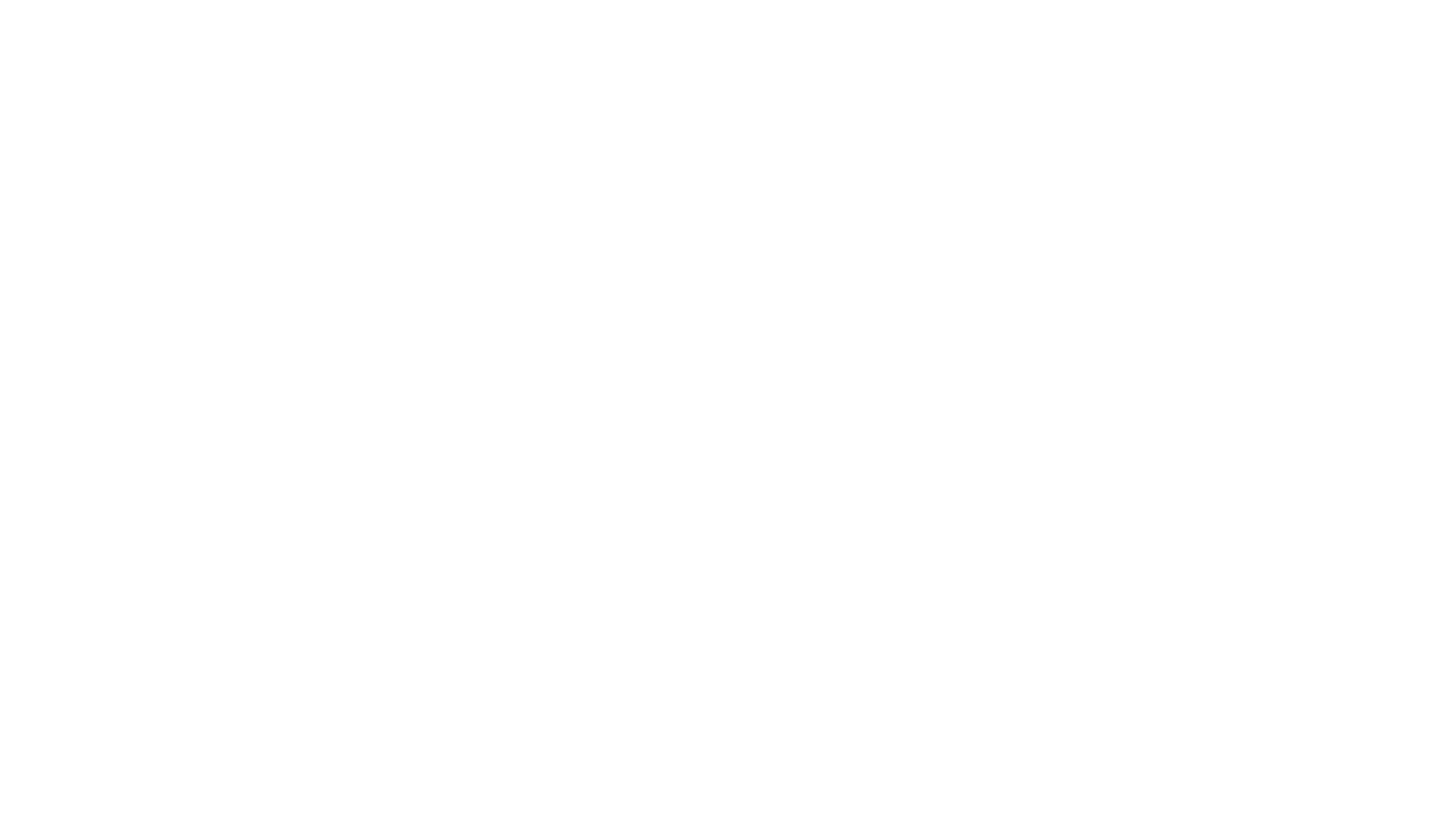 English- SPaG LessonSubordinate Clauses
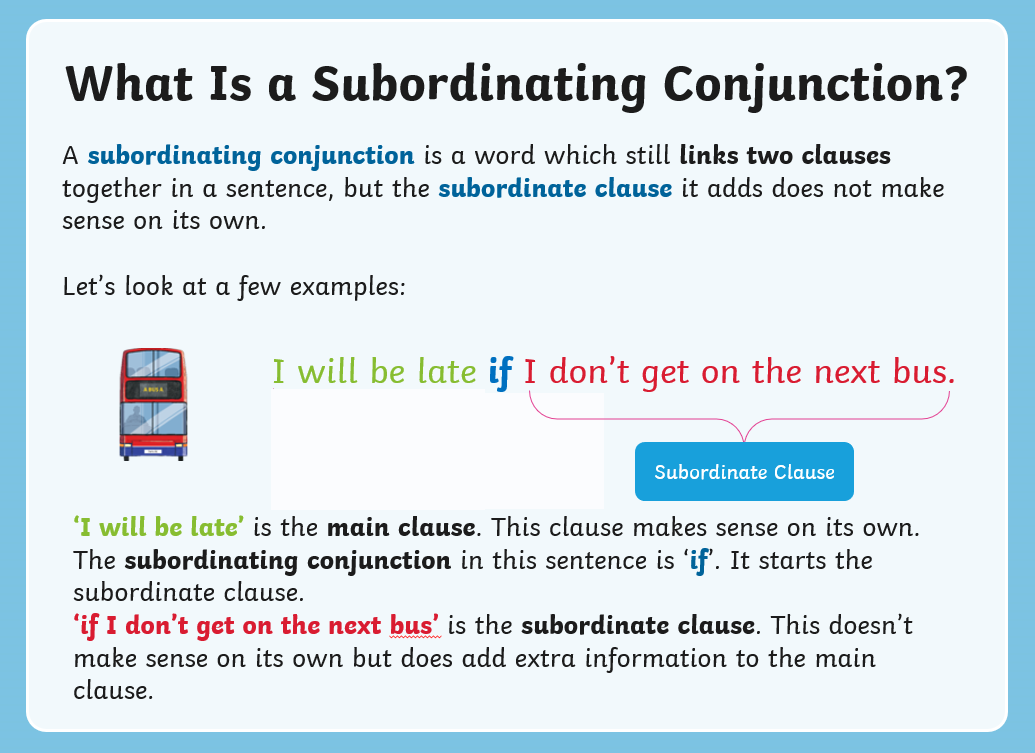 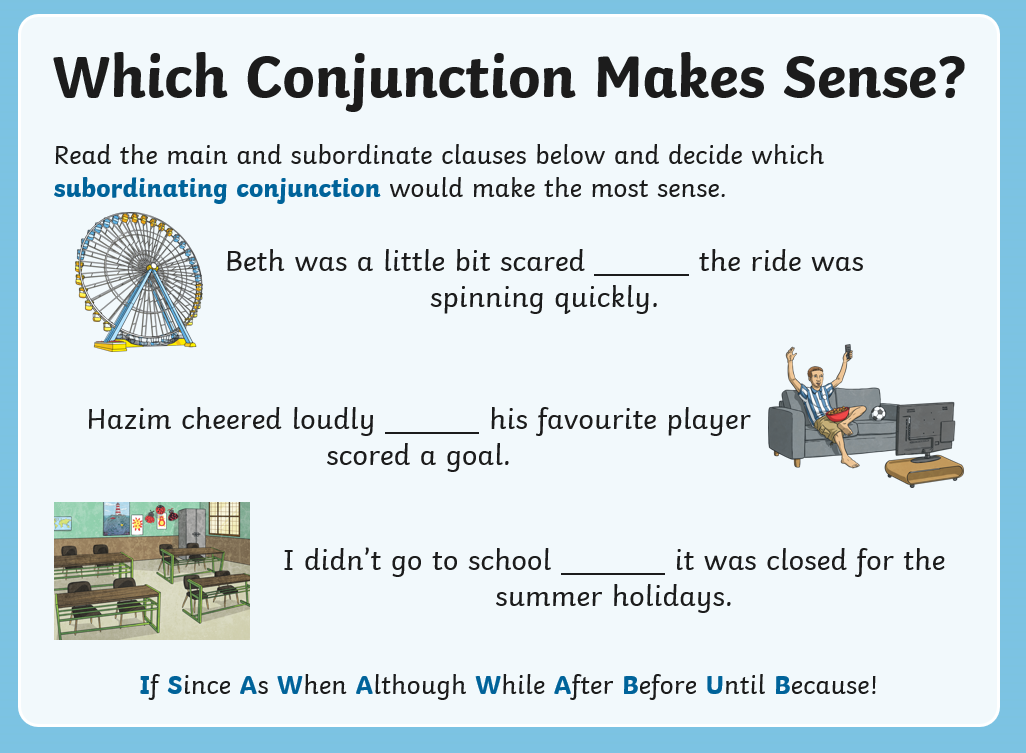 Answers!
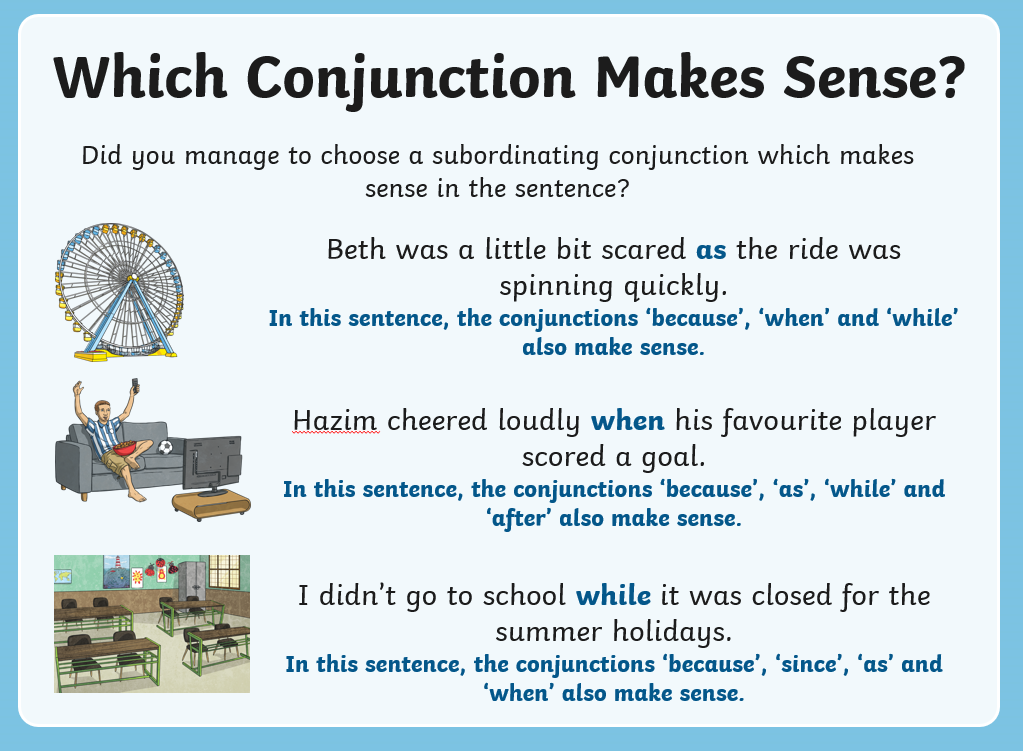 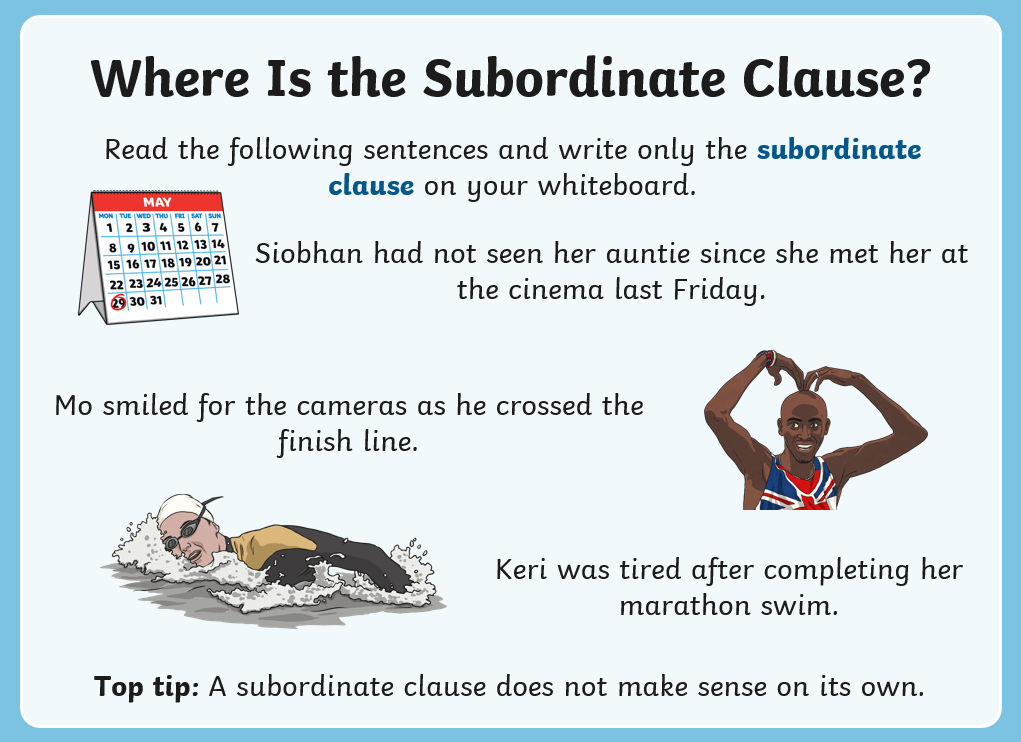 Answers!
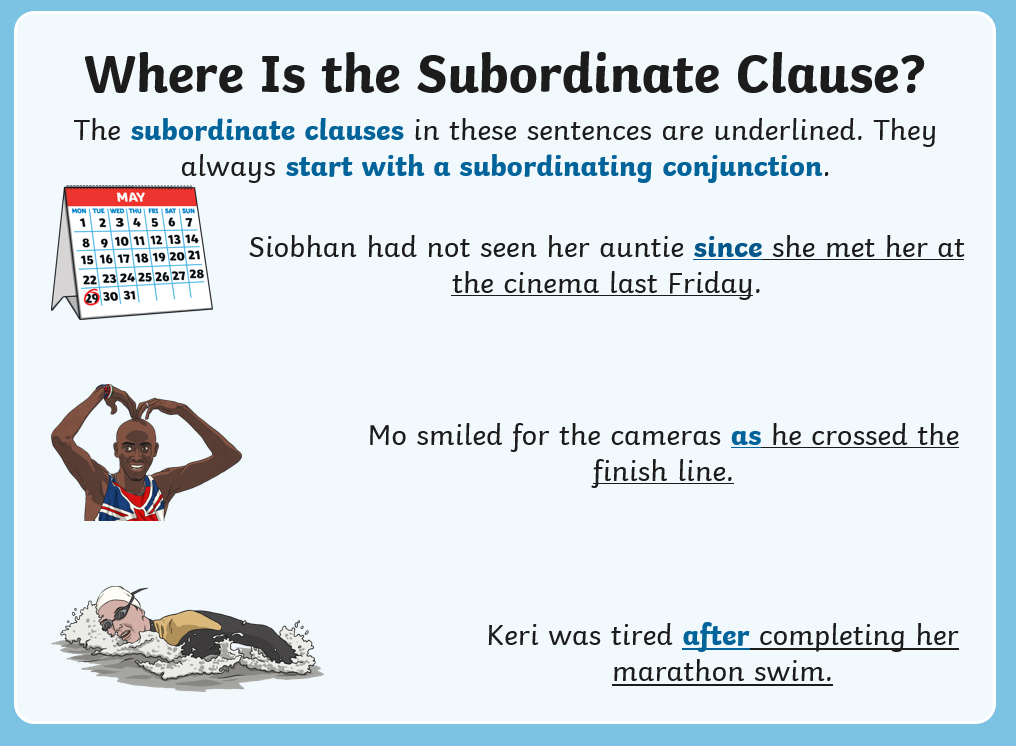 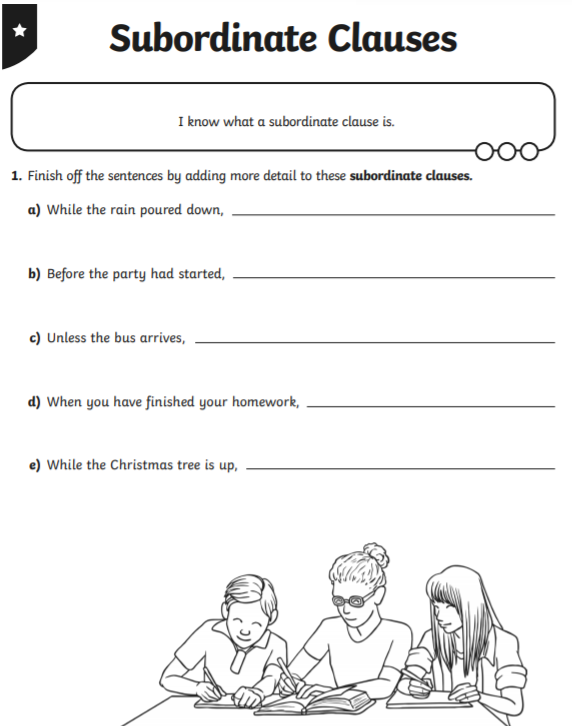 Task: Complete this 1*/2* worksheet on Subordinate Clauses.
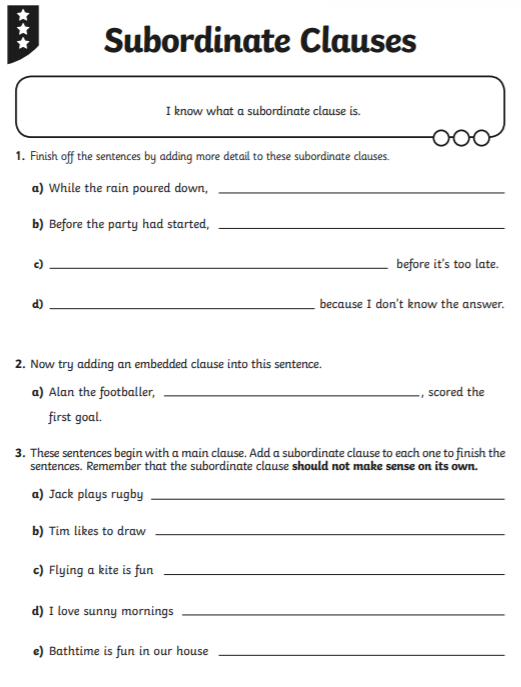 Try this 3* worksheet:
Reading – Online Lesson
To make a prediction, using the text to support my ideas.
To retrieve information, infer conclusions and explain, using the text to support my ideas.
Go to Fiction Express and read Chapter 3 of ‘Takeover’, or read it on the next few slides.
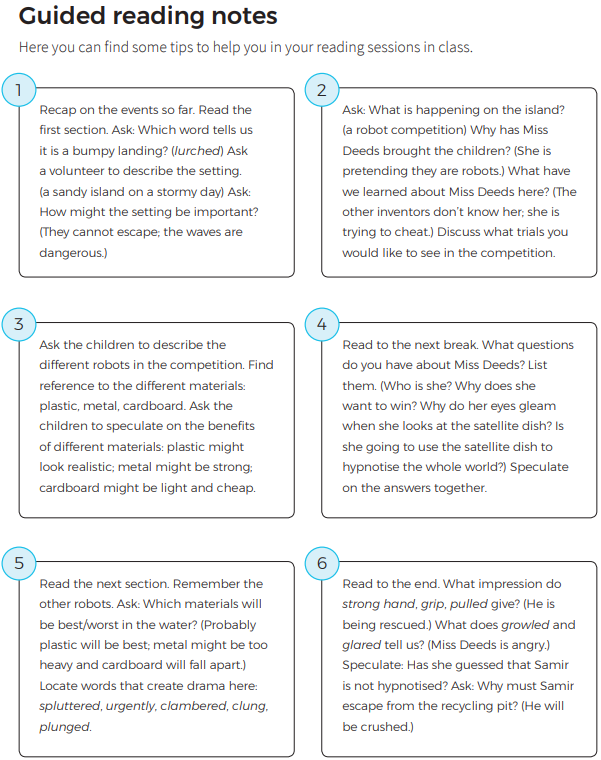 Parents / teachers – Use these to help you question the reader during your session.
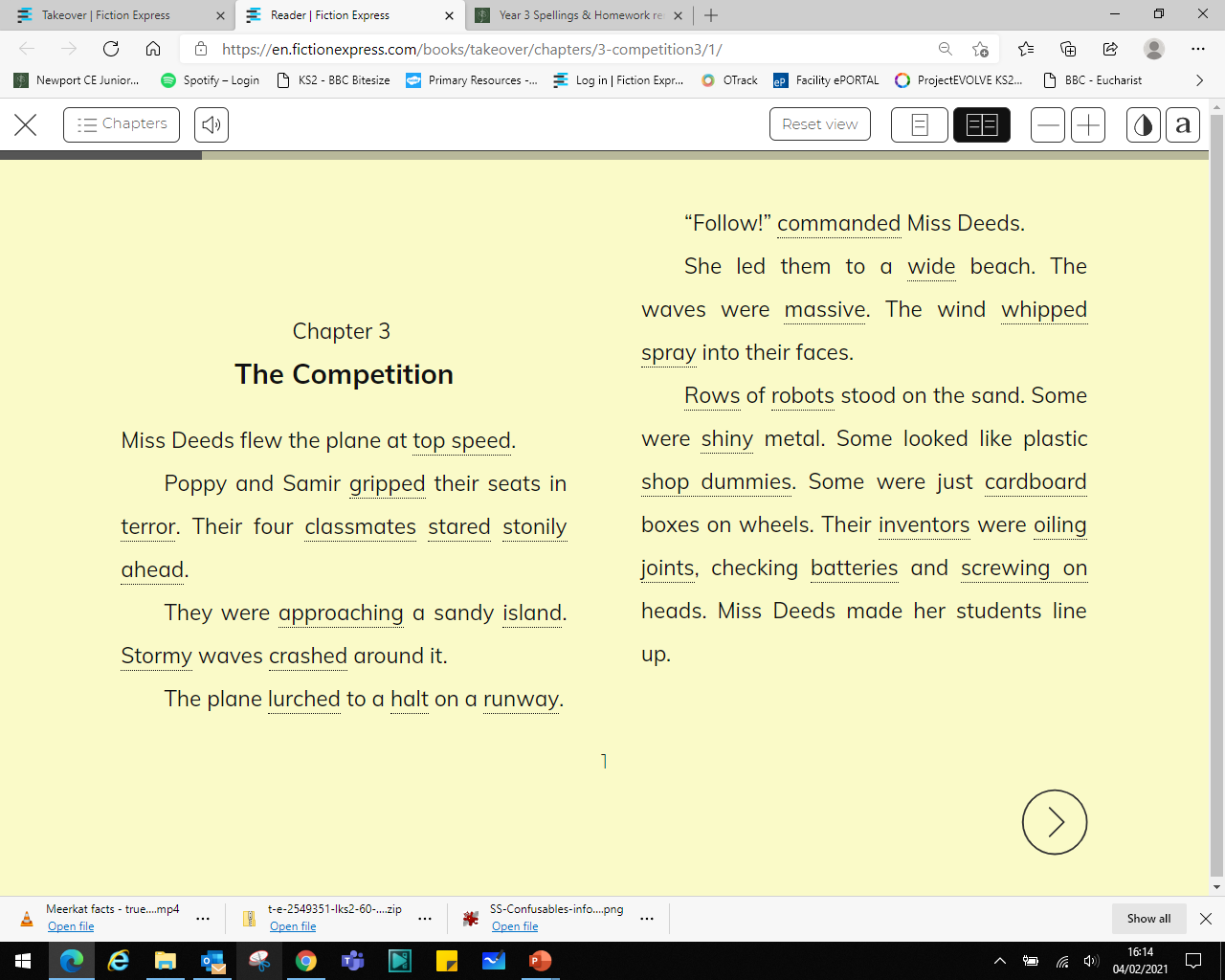 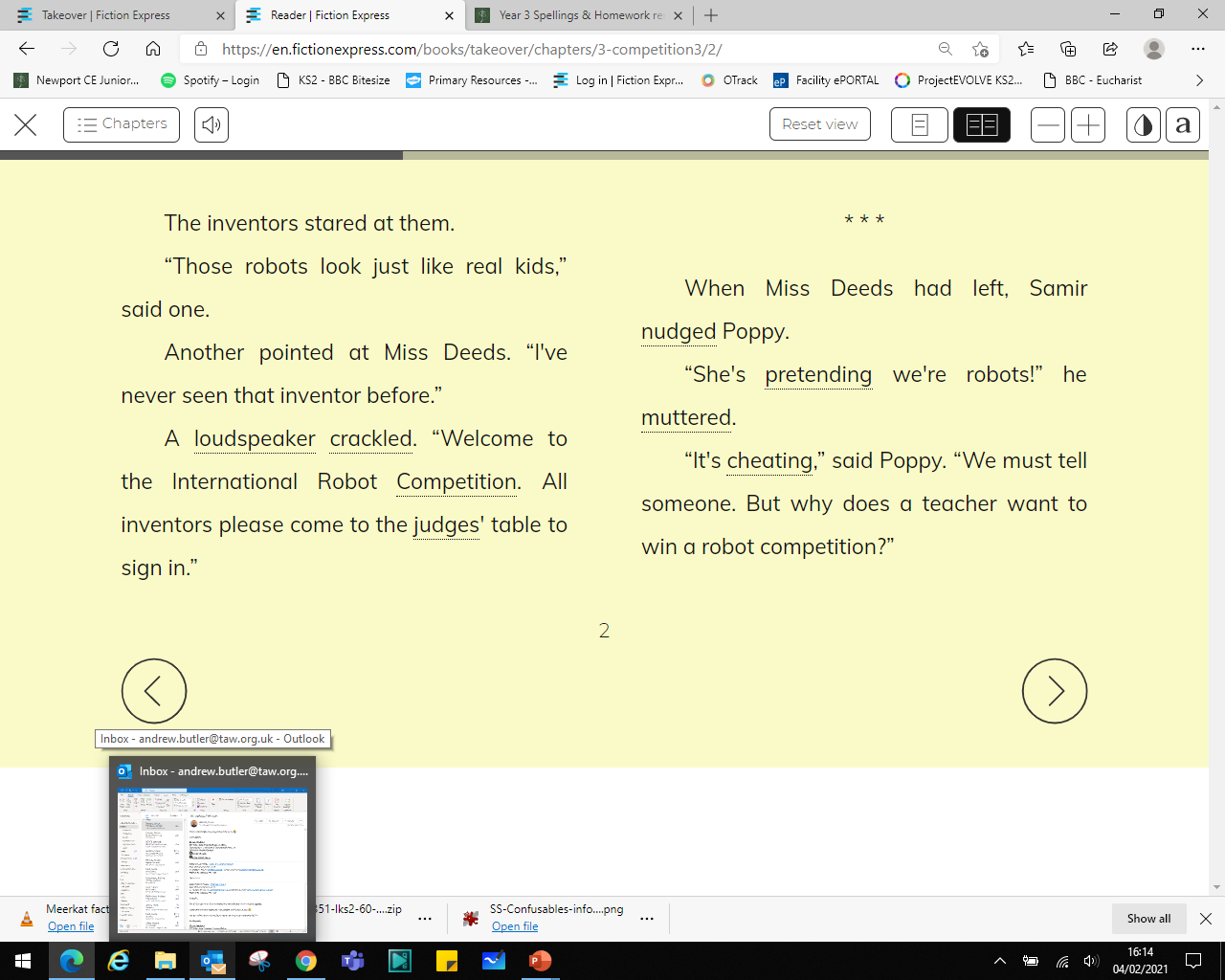 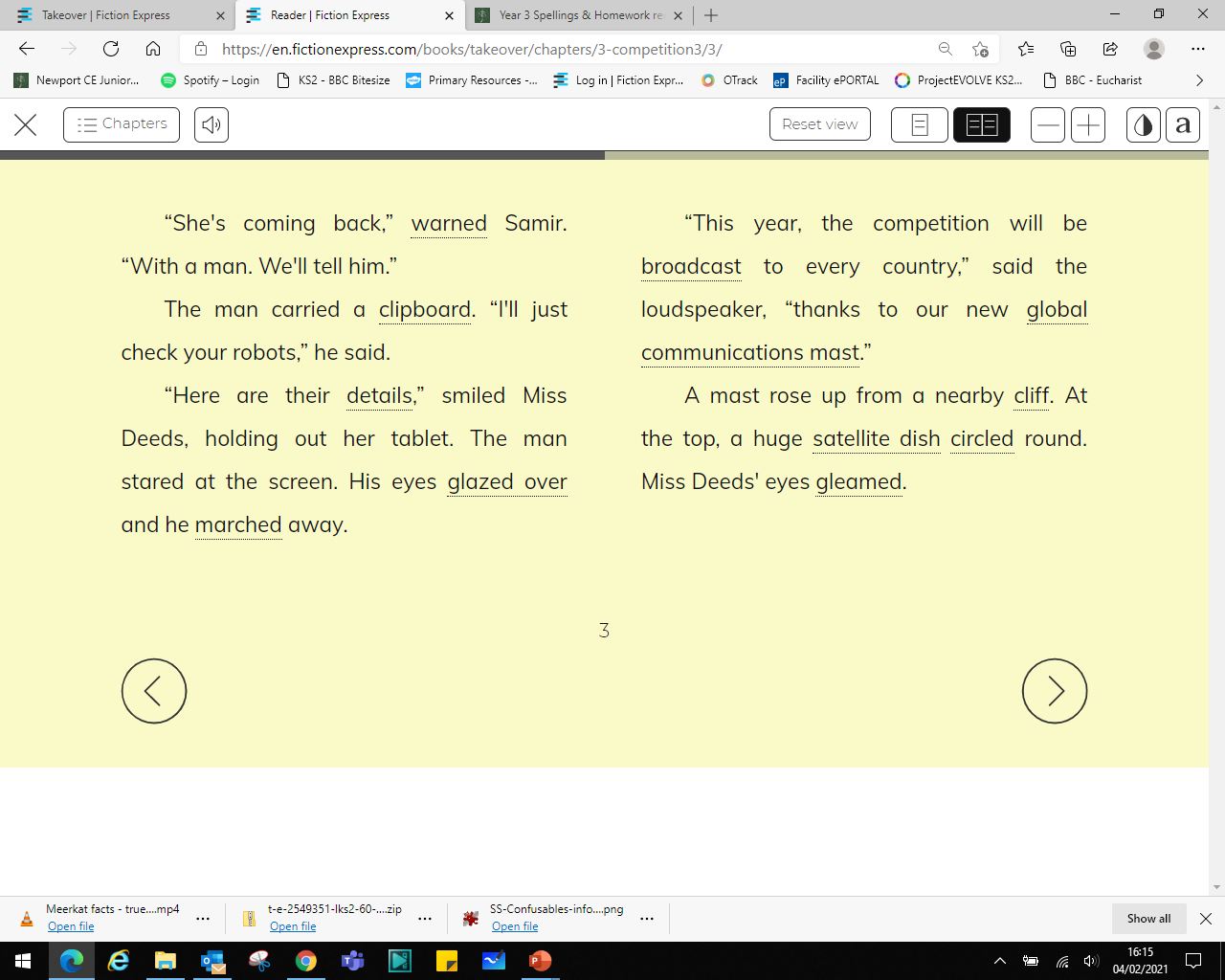 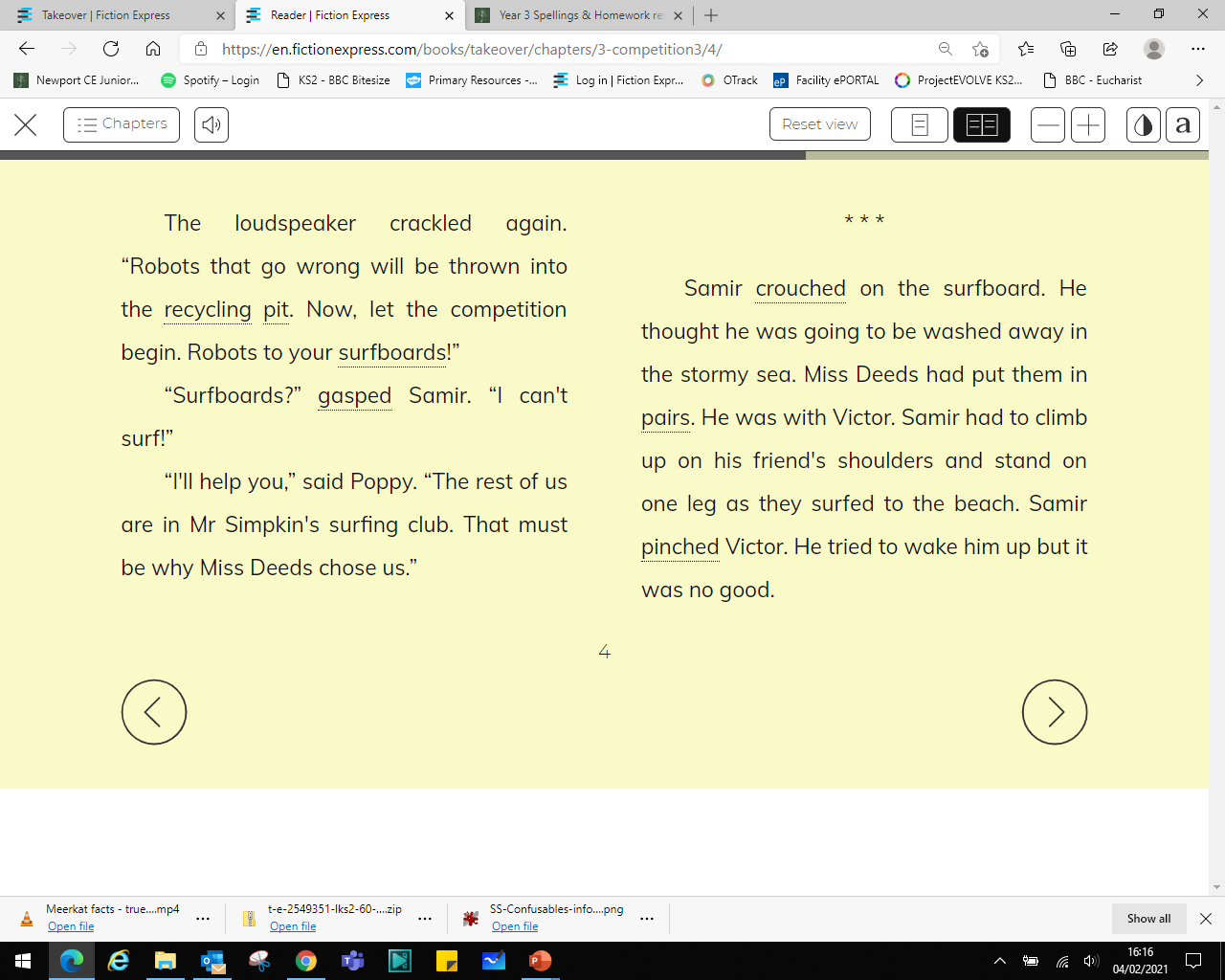 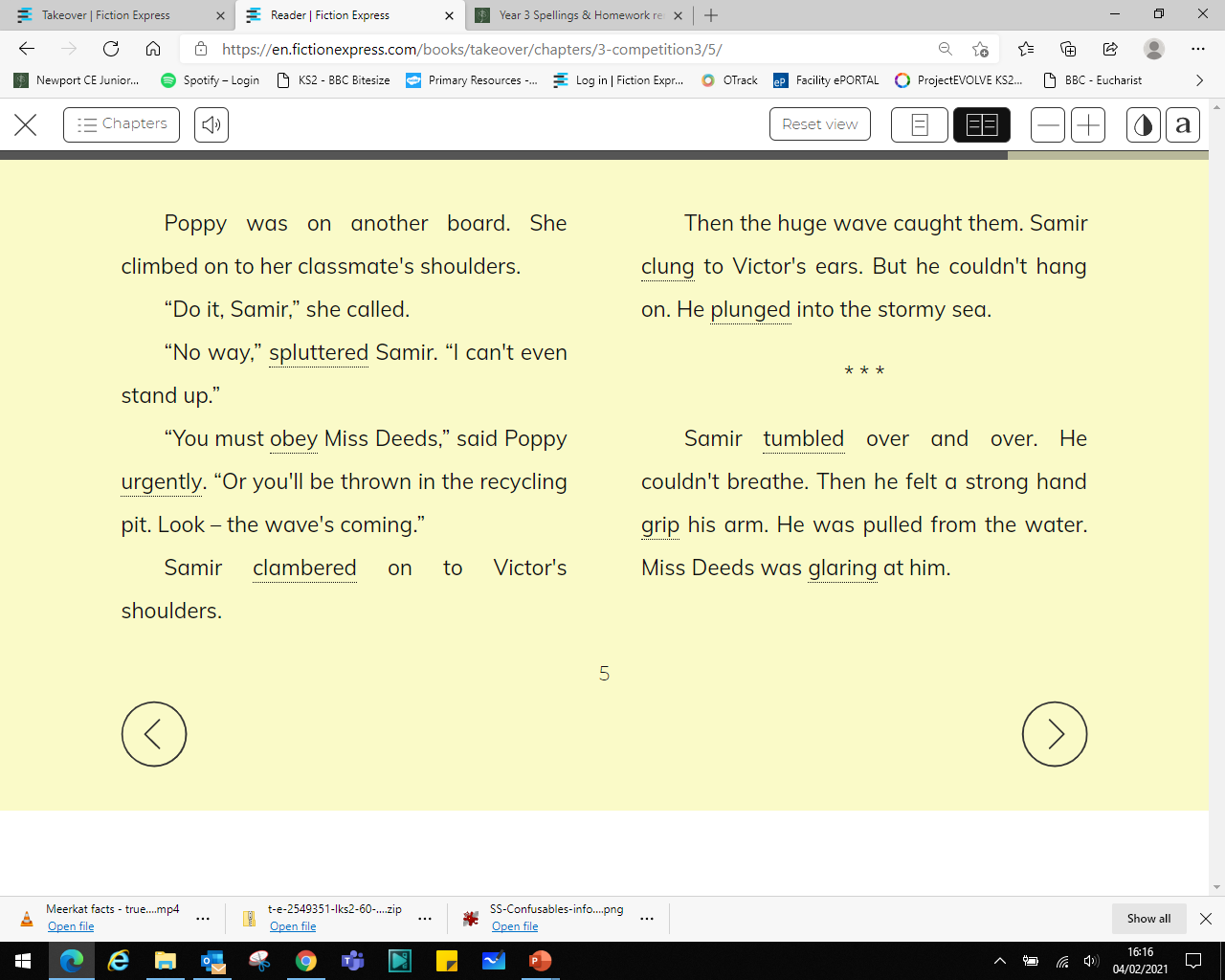 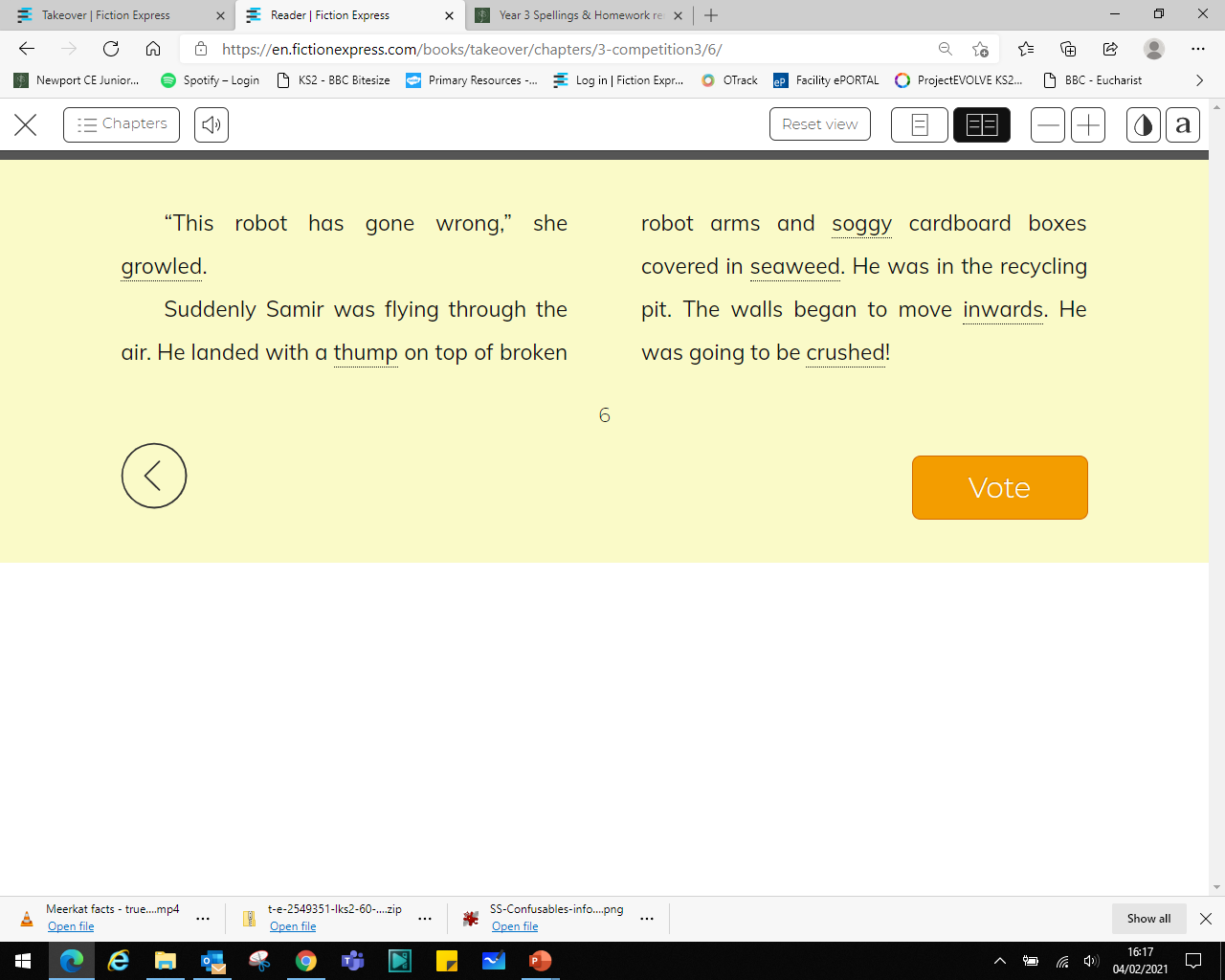 Before you vote, make your prediction! See next slide for options.
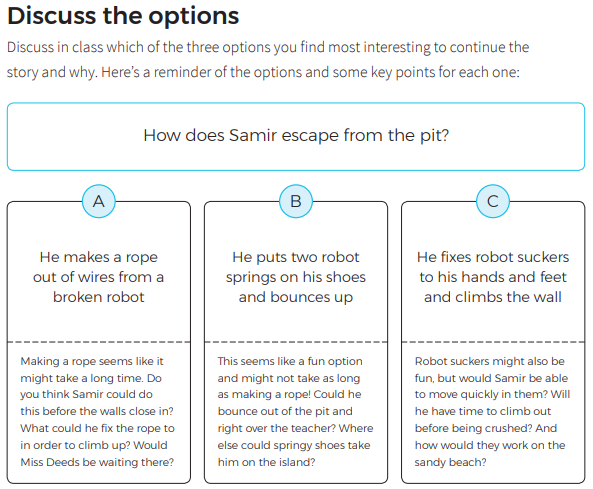 Begin your answer:
I predict that…
…followed by your explanation for you choice. 

For example:
I predict option B, that Samir will put two robot springs on his shoes and bounce out of the pit. I think this will be the quickest option, especially as he doesn’t have much time. The only problem is that Miss Deeds might see Samir escape, and then send some other children or ‘robots’ after him. He might be able to get away on the springs, but not for long.
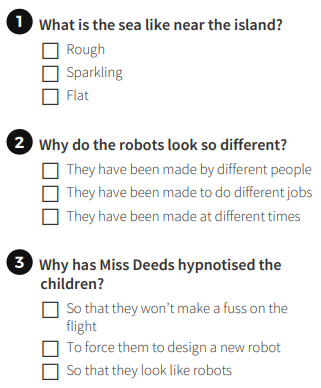 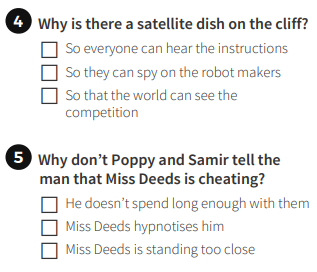 Now complete the online quiz. Remember to read the text to find the answers if you need to.
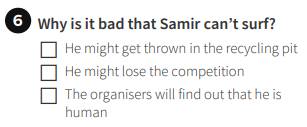 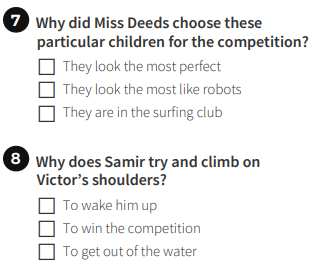 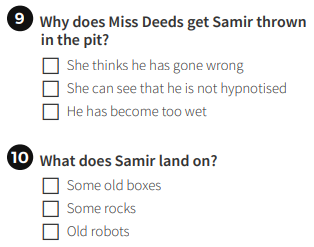 Please login to Fiction Express to find out the answers.
D&T:To research Roman shields and plan my own design.
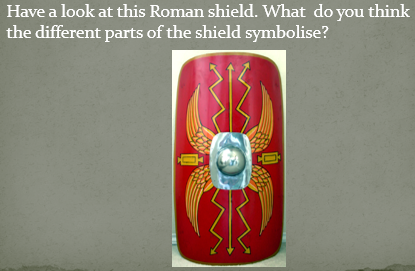 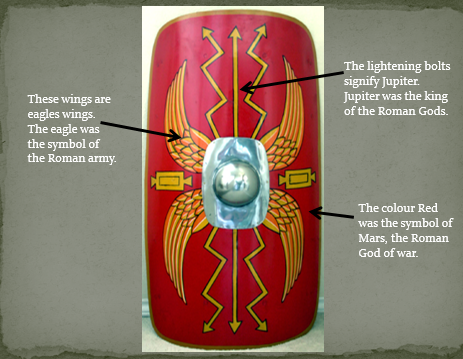 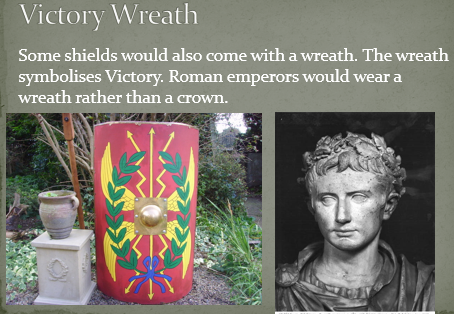 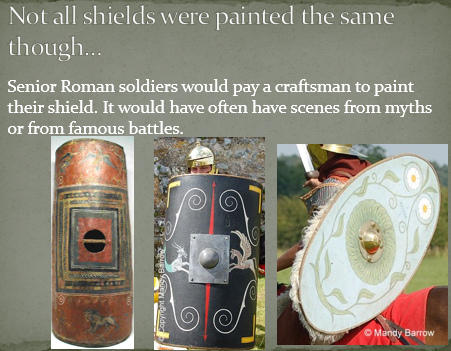 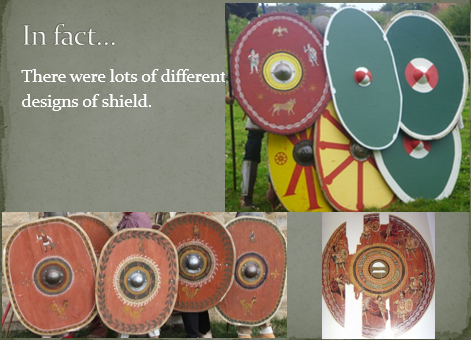 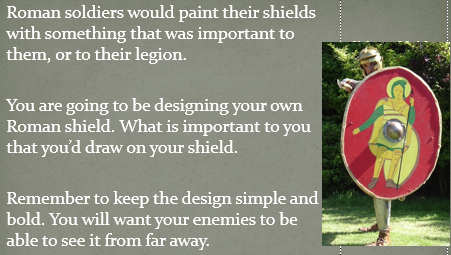 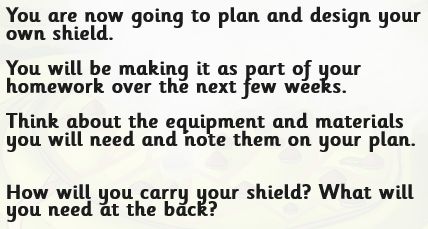 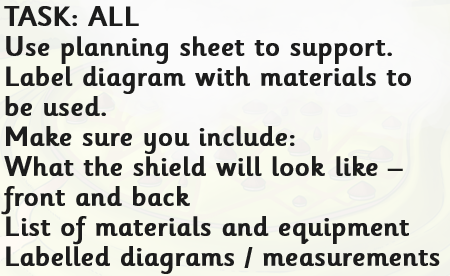 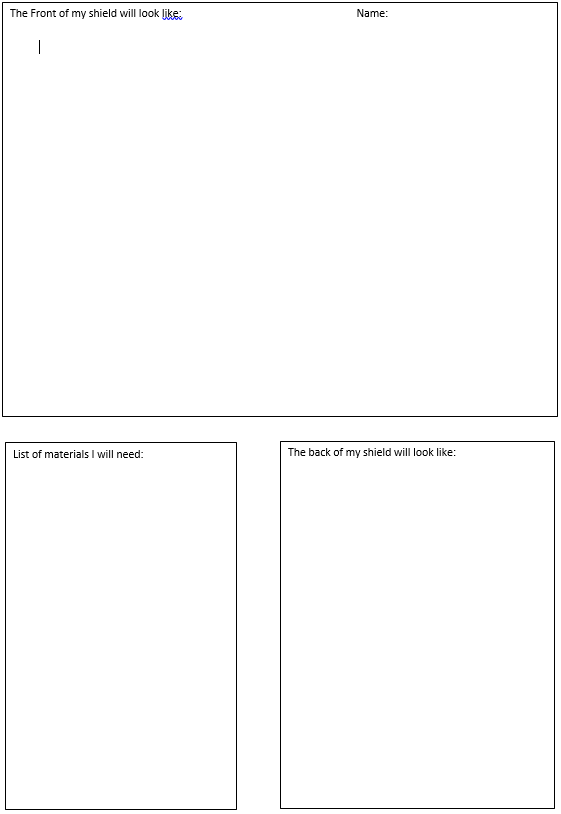 Copy this out into your book and complete your plan. 

Don’t forget to label your diagram!